Introduction to MS Dynamics 365 Business CentralDrop Shipment
Ing.J.Skorkovský,CSc.
Department of Business Management
Faculty of Business and Administration
Masaryk University Brno
Czech Republic
Drop Shipment principles I
BC  Basic procedures
Drop shipment 
Principles -Reasons for using drop shipment
Lower transport costs
Faster delivery and and thus a shorter due date 
Zero costs for warehouse operations 
Golden Drop Shipment rule->shorter Cash-to-cash cycle
Setup 
Model example 
Others
2
Maps and reasons
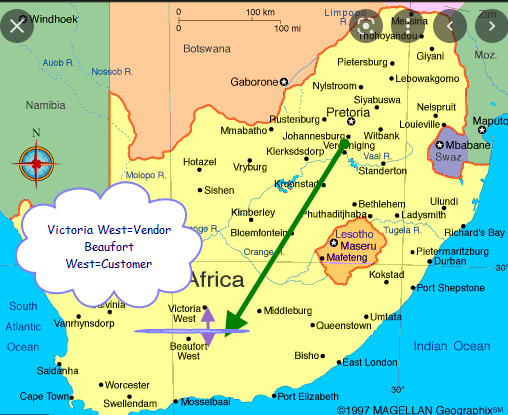 Our companyWholesaler
3
Drop Shipment principles I.
Drop Shipment principles I.
Specifies whether your Vendor should ship the items on the line directly to your Customer.
You use a Drop shipment when an item or group of items is shipped directly from your Vendor to your Customer and is therefore not registered in inventory.
Vendor
3
4
Wholesaler
6
4
2
1
Customer
5
4
Drop Shipment setup
Drop Shipment principles – setup (see Sales Line)
First place a check mark in the field Drop Shipment to indicate, that the item on the Sales order line is a Drop shipment type and in the Purchase code field  you have to choose Drop Shipment code
Then create a Purchase order to order the corresponding items from your Vendor. You can create the order directly from the Purchase Order or indirectly from the Requisition Worksheet (RQWS). In this part of model we will use firstly Direct method and later the one with RQWS.
When you set up the Purchase Order, use the function Drop Shipment and Get Sales Order to link to the relevant Sales Order. The Sales Order lines will be copied to the newly-created Purchase Order. We will not use Item tracking in this model and if Yes - >  see next clause:
You cannot post a Drop Shipment order that has item tracking unless item tracking is synchronized - Serial numbers and Lot numbers must be the same  between the two connected orders (our model uses synchronization)
5
Setup Sales line
Personification od the Business Central lines
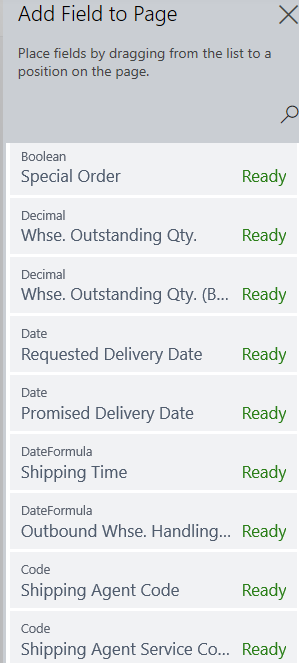 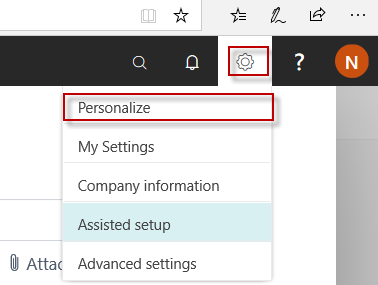 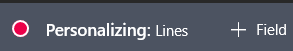 If these fields are not already visible in the sales line
Sales Order Line
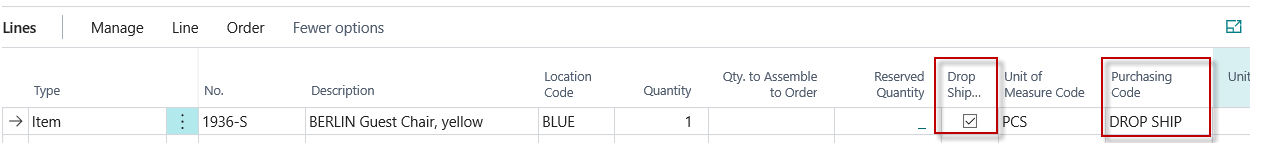 6
Drop Shipment
Drop shipment-> method without using Requisition worksheet
Customer 10000
Header
Sales Order line
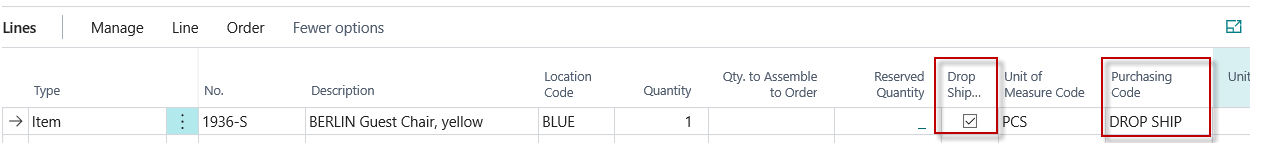 7
Drop Shipment
Purchase order –Drop shipment (manual version)
It is necessary to input Customer number on tab Shipping and Payment.
First action:
Our customer
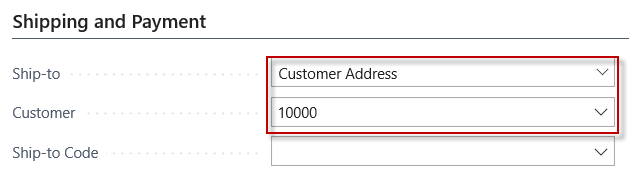 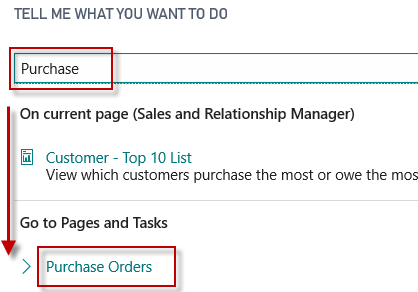 See result on the next slide
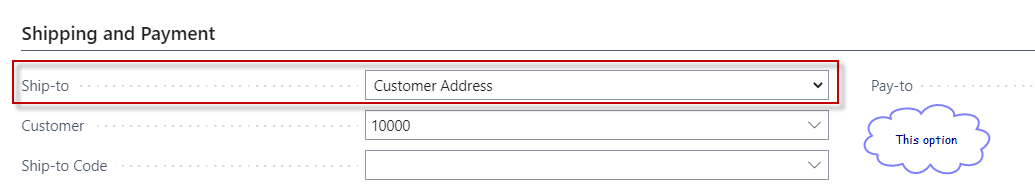 8
Purchase order creation
Drop shipment – Purchase Order- transfer of the Sales lines (one possible variant to get SO)
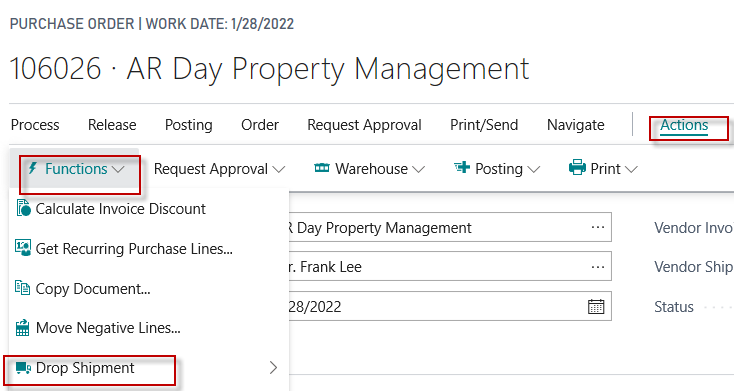 Next slide same operation different BC version
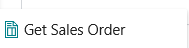 Second action (this will  access list od Sales Order and you have to make a choice to copy SO in question)
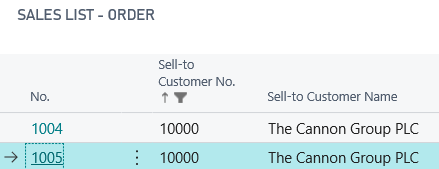 Access to the Drop shipment and 
icon Get Sales Order is essentially the same
See result on the next slide
9
Drop shipment – Purchase Order- transfer of the Sales lines (BC version 23.5)
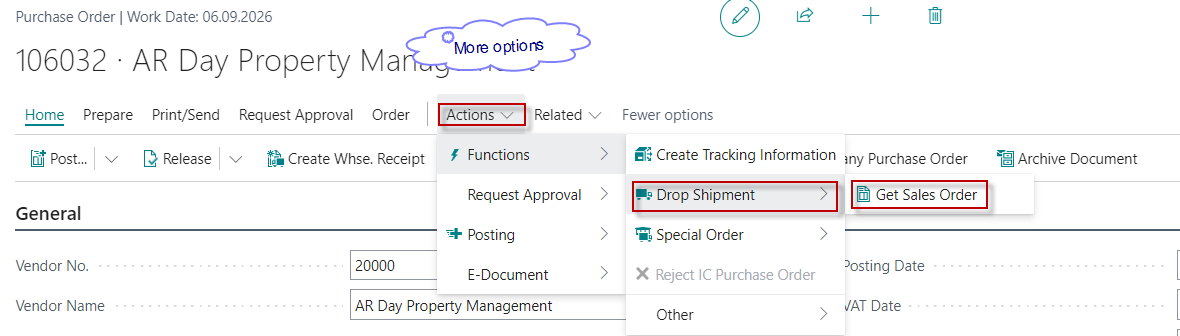 Access to the Drop shipment and 
icon Get Sales Order is essentially the same
10
Purchase order line after copy Sales Order line
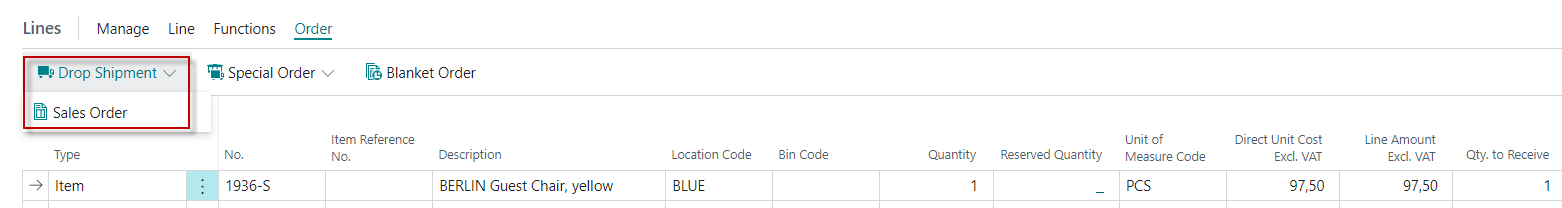 From here you can see the Sales Order, 
which is directly linked to the Purchase Order
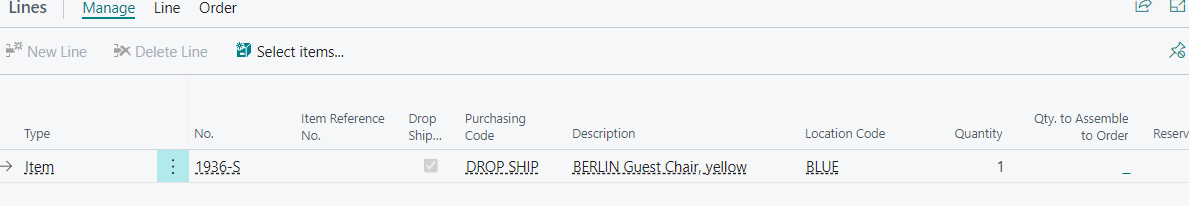 11
Drop Shipment
Purchase order –Drop shipment (manually created – Direct method)
Purchase order line after copy Sales Order line
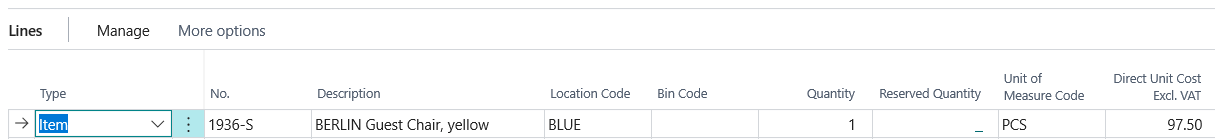 Purchase order have to be posted (only Receive!!!)
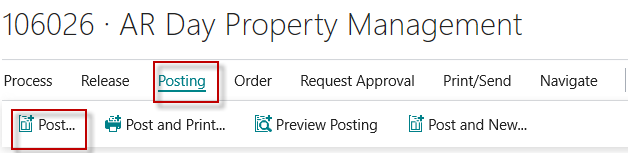 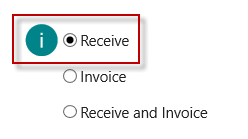 Sales Order line after Purchase Order was posted as Received
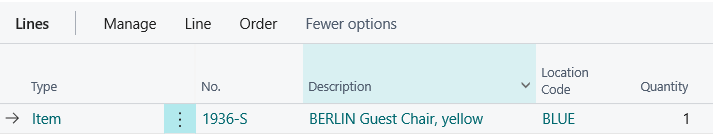 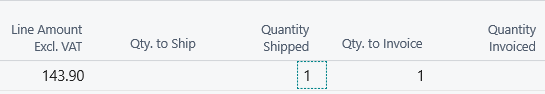 12
SO-PO link
Relations Purchase order <–> Sales order
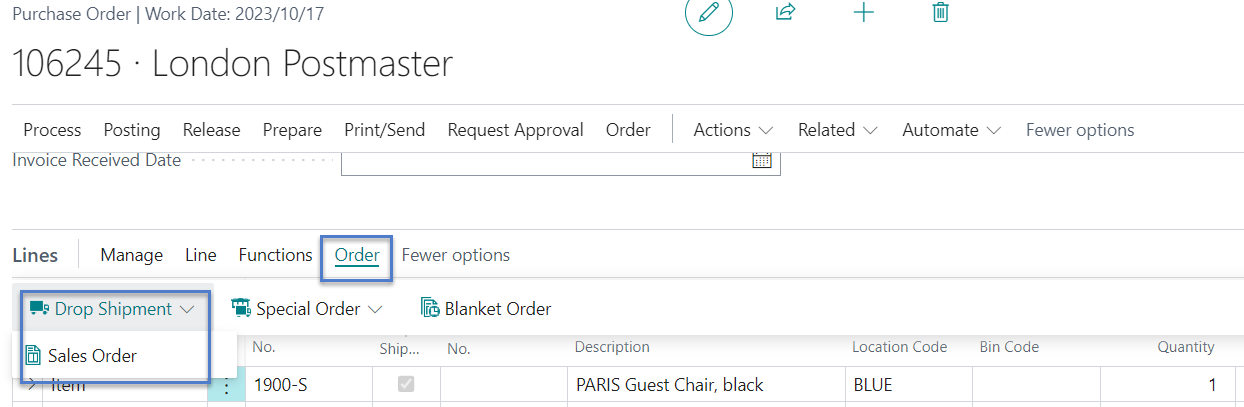 It's already been shown once on one of the preceding slides (11)
13
Golden Drop shipment rule
Golden Drop shipment rule
You cannot invoice the purchase order before the sales order is invoiced. If you try, you will get warning message
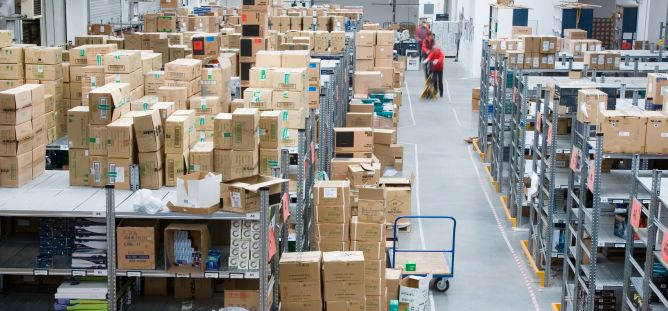 Go to internet to see cash-to-cash cycle oir next slide
14
Cash-to-cash cycle
Cash-to-cash cycle
The cash to cash cycle is the time period between when a business pays cash to its suppliers for inventory and receives cash from its customers. The concept is used to determine the amount of cash needed to fund ongoing operations, and is a key factor in estimating financing requirements.
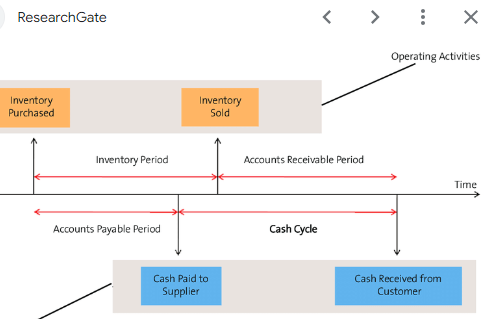 Cash flow
15
Drop Shipment
Sales order – Invoicing Sales Order
Sales Order line before invoicing
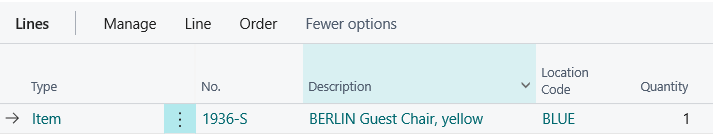 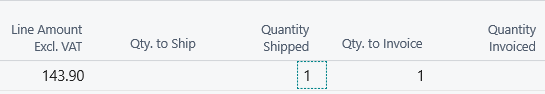 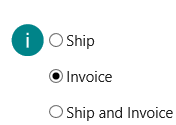 Sales Invoice line after invoicing
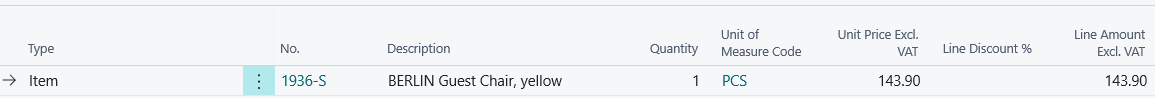 16
Drop Shipmnet
Posting PO (invoice only)
Part of the Purchase Order Line
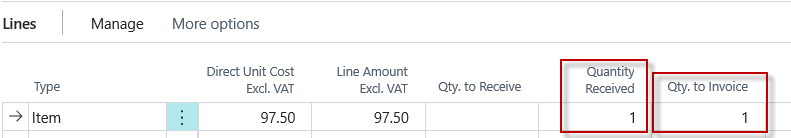 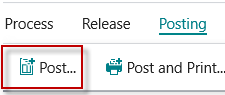 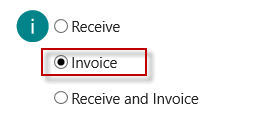 17
Drop Shipment
Item Ledger Entries
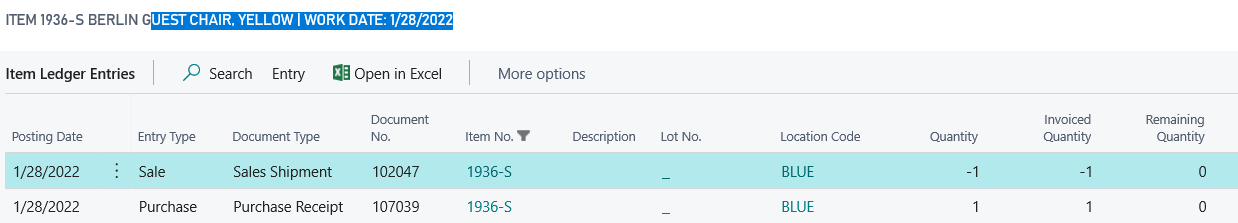 18
Drop Shipment
Drop shipment by use of Requisiton worksheet
Sales order line
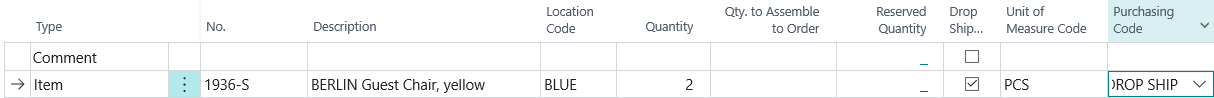 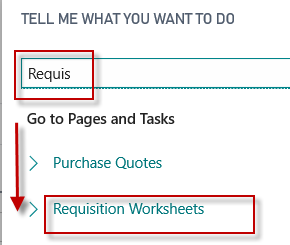 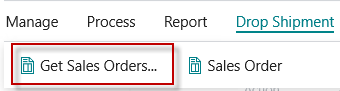 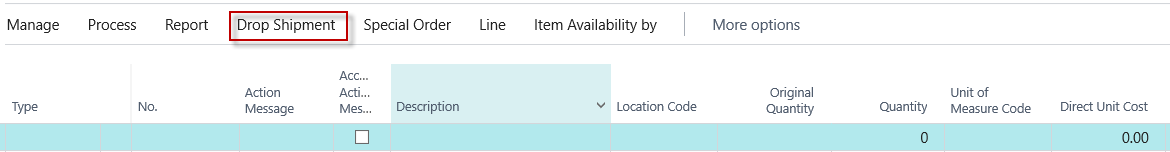 19
Drop Shipment
Requisition Worksheet
Using option Get Sales Order you must enter code of our model customer.
 Before on item card we have to enter code of the prime vendor
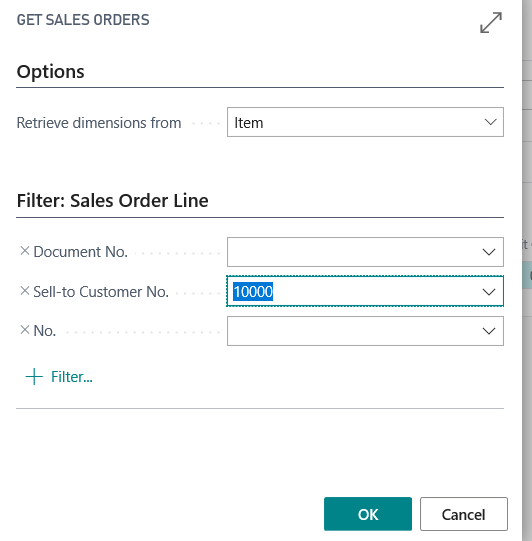 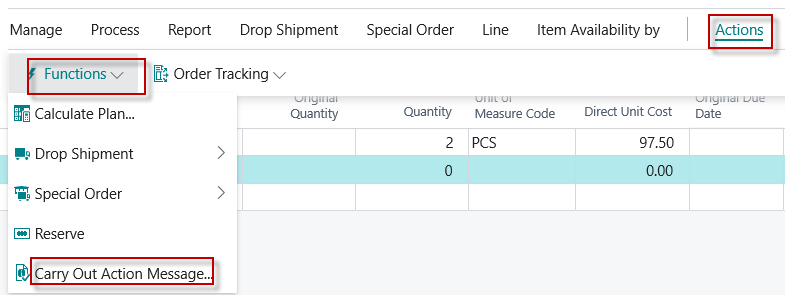 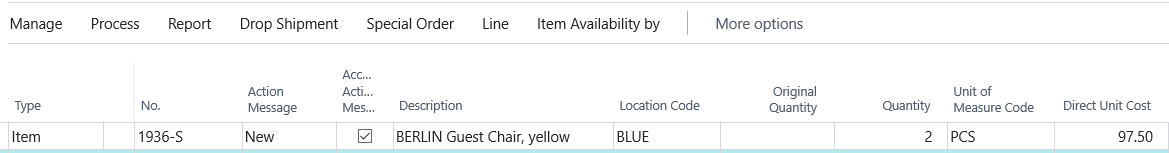 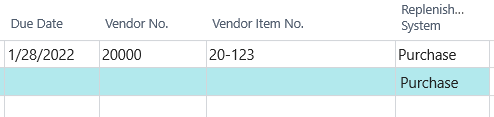 20
Drop Shipmnet
Requisition Worksheet
Therefore you create Purchase Order and subsequent operations are same
as in manual version (Receiving Purchase Order, Invoicing Sales Order and Invoicing 
Purchase Order)
Purchase Order Line
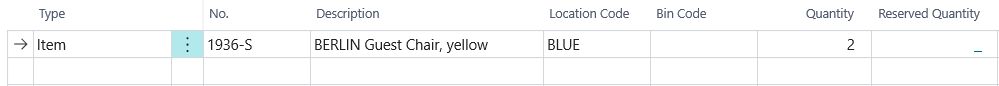 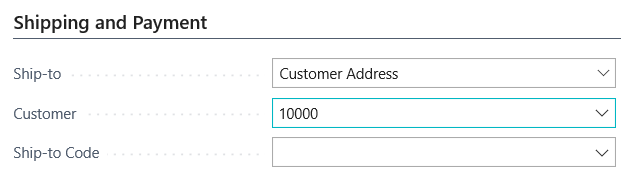 21
Drop shipment and Lot numbers
Next example would be suitable after principle  of LOT NUMBERS will be introduced !!!!!
We will deal with this issue when we discuss the principles of lot numbers
22
Sales Order line with setup Drop Shipment
Item and Sales Order line with Drop Shipment Setup – with use of Lot Numbers
We have to use still untouched item (no entries created so far)
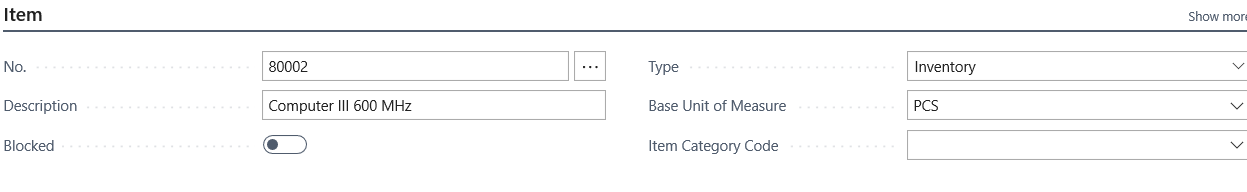 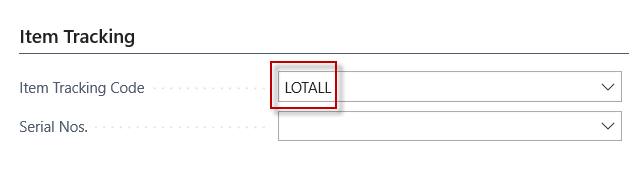 See next slide
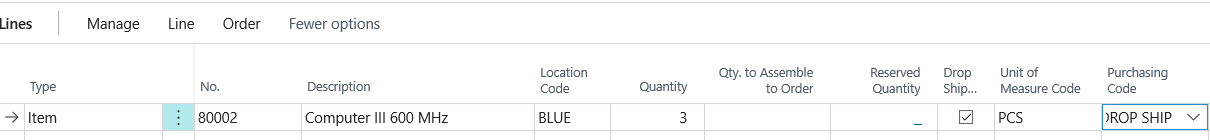 23
Purchase order
Purchase Order (manual version)
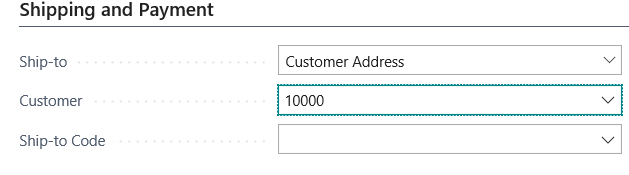 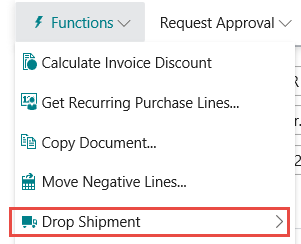 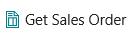 Purchase order line
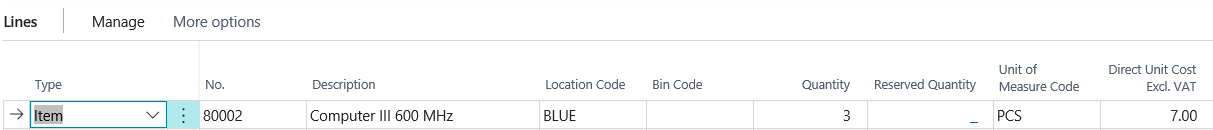 24
Purchase Order – the list of available Sales Orders
Purchase Order – the list of available Sales Orders
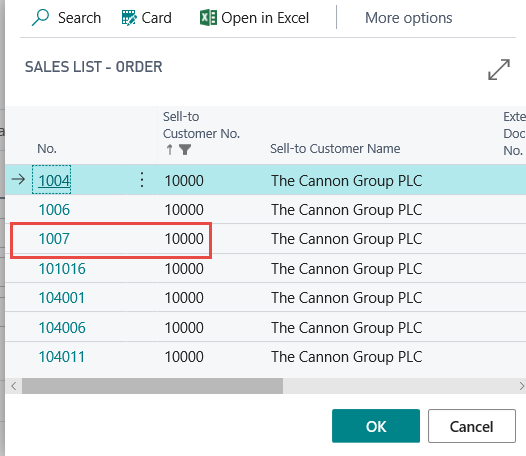 25
Updated Purchase Lines
Updated Purchase Line
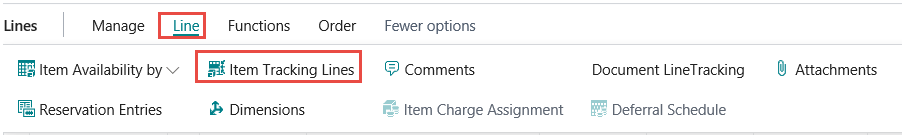 If 80002 item has setup for item tracking you have to assign a Lot code
One whole training session will be devoted 
to Lot numbers and expiration dates
26
Item tracking lines
Item Tracking Lines
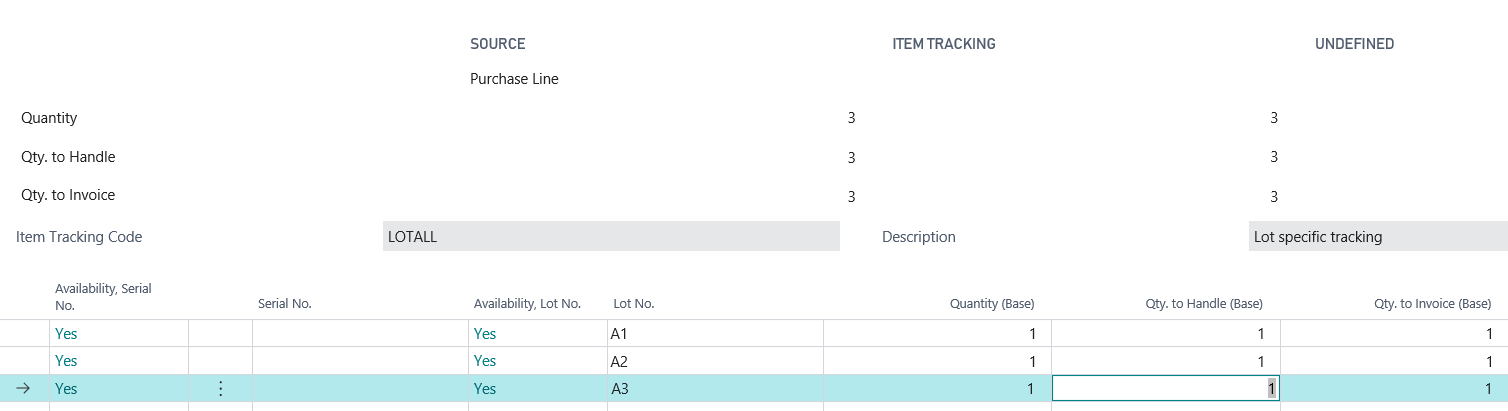 After ESC we will get this message
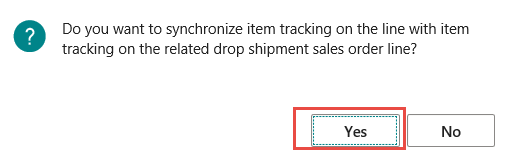 27
Posting Purchase Order (Receive only )
Posting Purchase Order (Receive only )
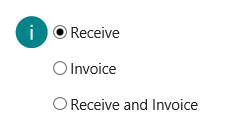 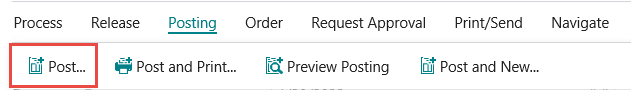 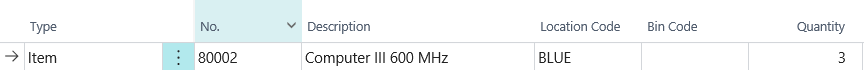 Purchase 
     line
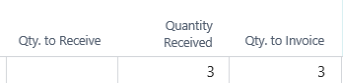 Sales 
     line
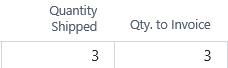 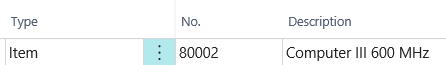 28
Golden Drop shipment rule
Golden Drop shipment rule
You cannot invoice the purchase order before the sales order is invoiced.If you try, you will get message
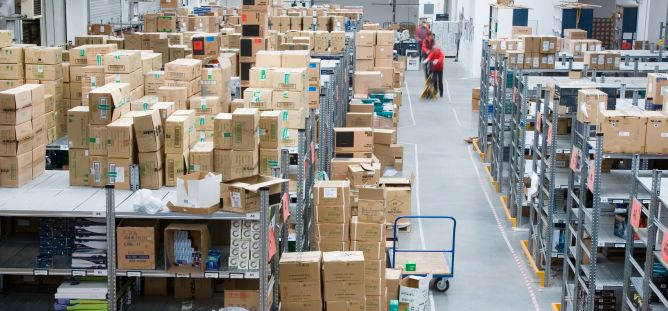 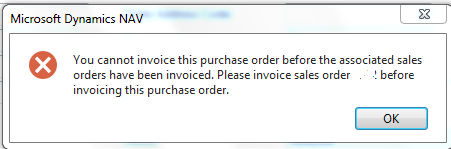 X1
29
Item tracking lines on Sales Order
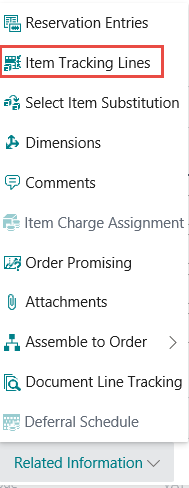 We will sell 3 pcs of 80002
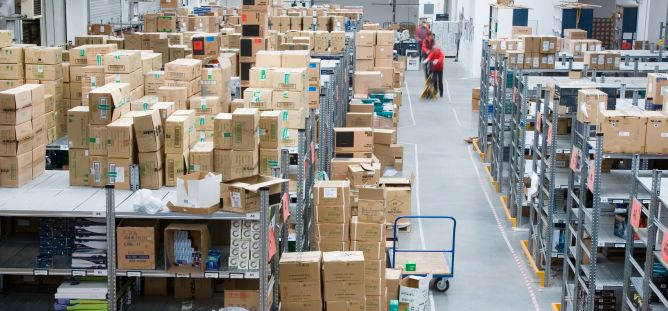 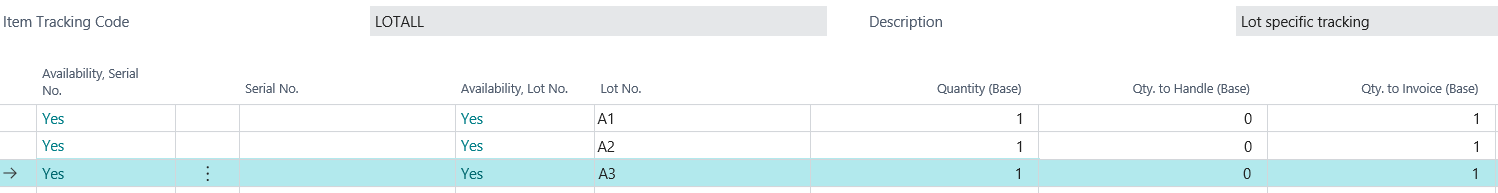 30
Post only as Invoiced on Sales Order and Purchase Order
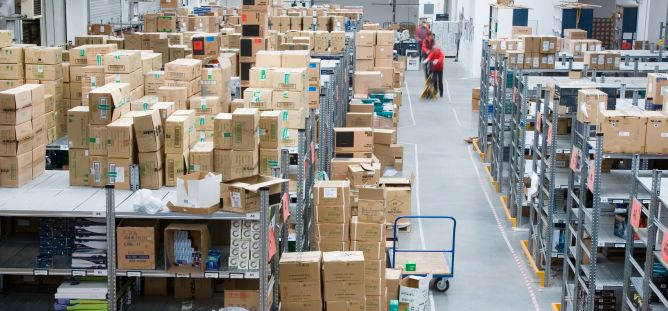 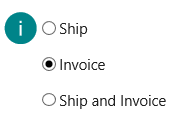 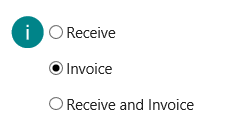 31
Item Ledger Entries
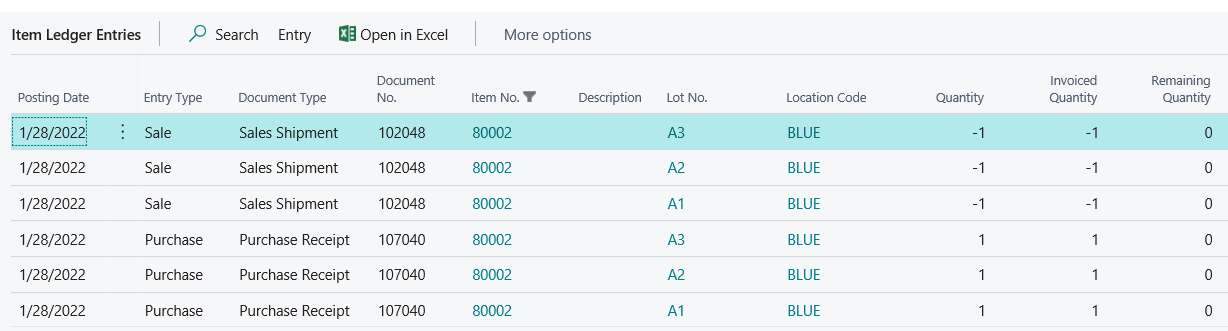 32
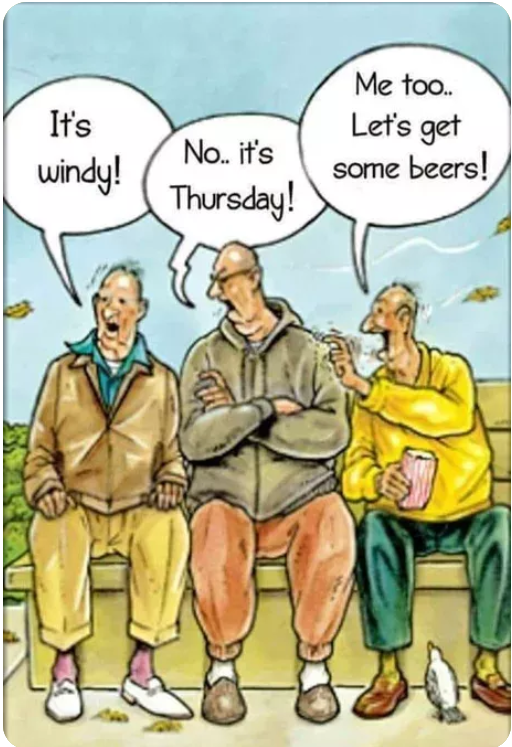 33
Thanks for Your attention and  time